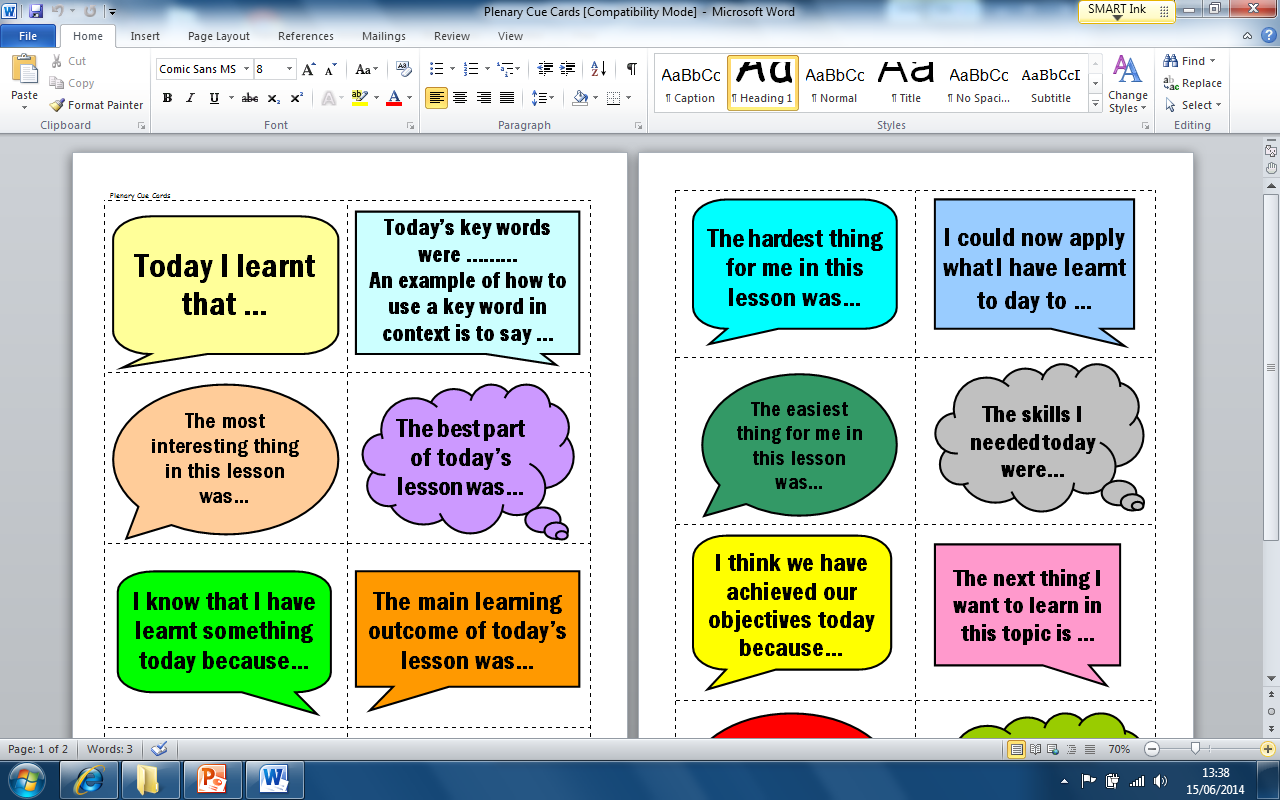 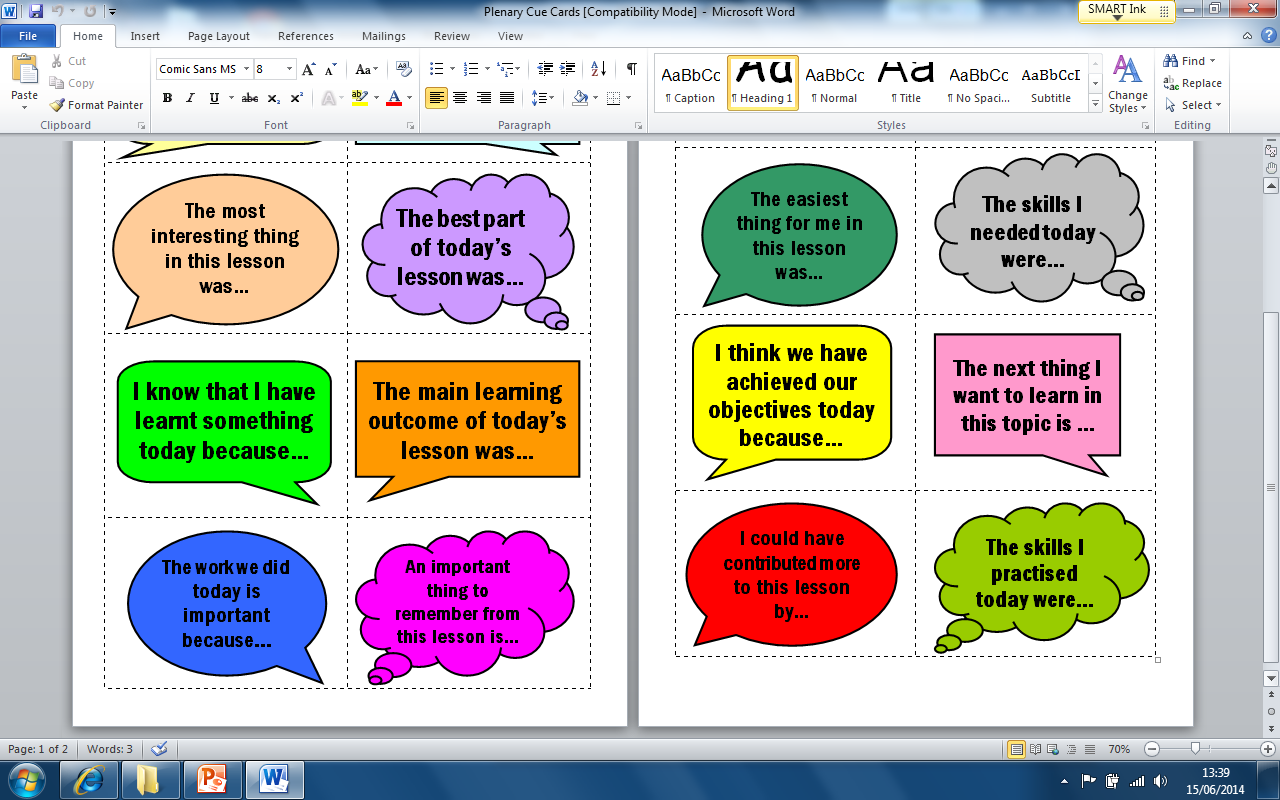 [Speaker Notes: Plenary cue cards]
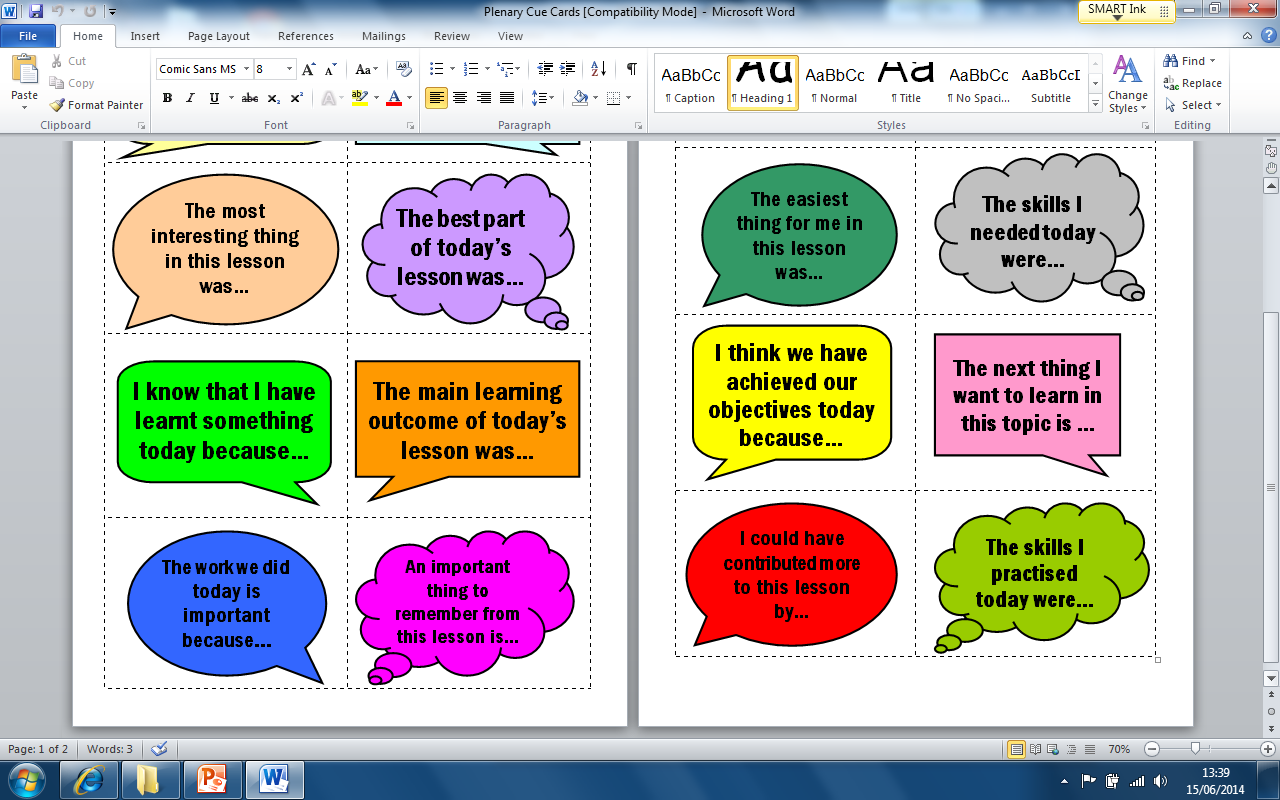 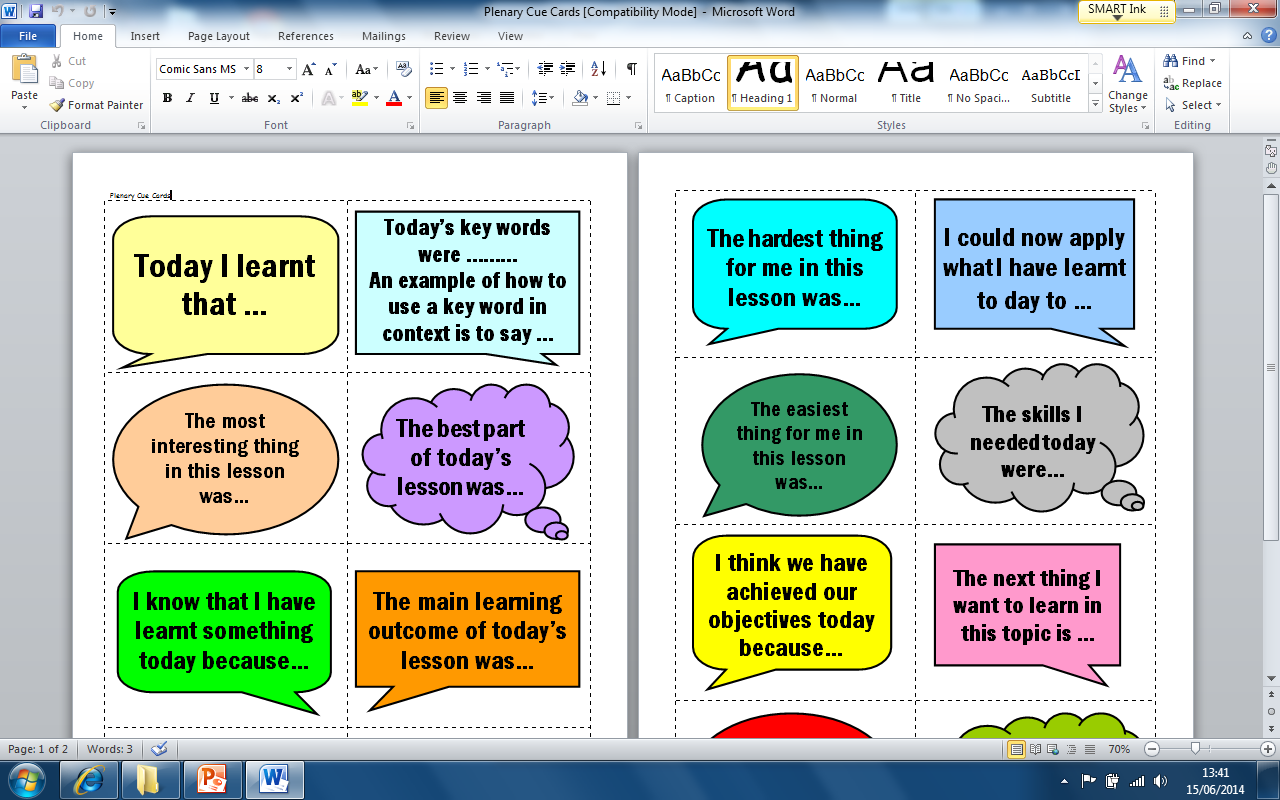 [Speaker Notes: Plenary cue cards]